Sposoby reagowania rodzicaw sytuacjach konfliktowych z dzieckiem.
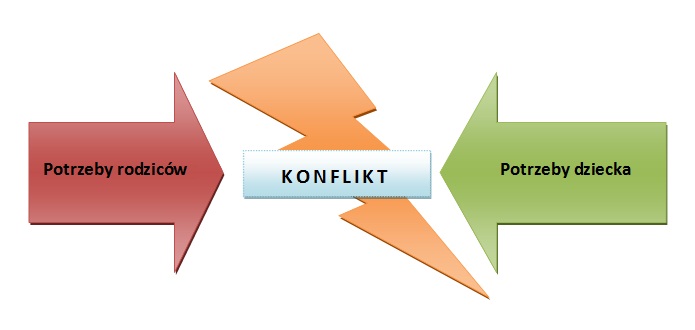 Szkolenie dla rodziców
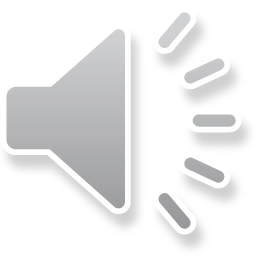 Szkolenie dla rodziców
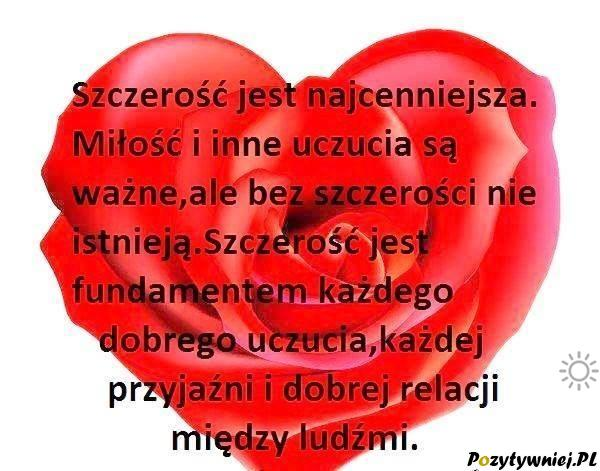 Czy warto jest z dzieckiem, młodym człowiekiem być szczerym?
Zadajmy sobie to pytanie, jedno z ważniejszych w kontekście rozmów z dzieckiem.
 Odpowiedź na nie przyda nam się kiedy będziemy rozmawiać z naszymi dziećmi, poruszając trudne tematy, tematy - które irytują dorosłych, jak również rozmawiając na tematy dotyczące życia codziennego.
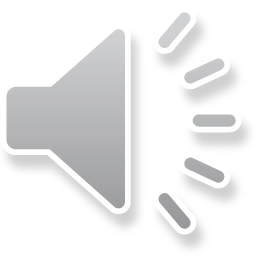 Szkolenie dla rodziców
Czy warto jest z dzieckiem, młodym człowiekiem być szczerym? 
TAK - Ale jak to zrobić ? 
Szczerość oznacza:  dostosowanie przekazywanych informacji do wieku dziecka;  przekazywanie informacji zgodnie z tym, co wiemy, jak nie wiemy to nie wymyślamy, wspólnie szukamy informacji;  obserwujemy zachowania dziecka, jesteśmy uważni na jego uczucia i emocje;  po rozmowie zapewniamy dziecko, że jesteśmy otwarci na dalszą jej część.
 Ale zanim zaczniemy z dzieckiem rozmawiać stosując wszystkie zasady szczerości zapytajmy się go: 
Co Ty już wiesz na ten temat? Jakich informacji potrzebujesz ode mnie? Jak Ci mogę pomóc? 
Czego uczymy dziecko poprzez bycie z nim szczerym? SZCZEROŚCI WOBEC NAS, ZAUFANIA.
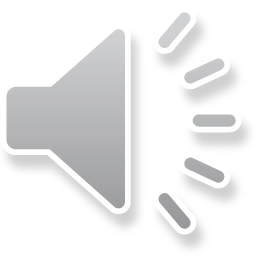 Szkolenie dla rodziców
Im trudniejszy jest temat rozmowy, tym większa potrzeba stworzenia mu odpowiedniej przestrzeni.
 Dzieci wskazują brak zainteresowania rozmową ze strony rodziców jako jedną z pierwszych przeszkód do tego, aby rozmawiać z nimi otwarcie i szczerze. 
Oddaj zmartwieniom i troskom dziecka należny im szacunek – kiedy o nich opowiada, bądź obecny tylko dla niego. 
Rozmowa z dzieckiem na trudne tematy będzie wyglądała u każdego zupełnie inaczej. 
Po pierwsze dlatego, że dzieci w zupełnie inny sposób reagują na zaistniałe zmiany, po drugie zależy to od wieku dziecka i jego dotychczasowej wiedzy o świecie.
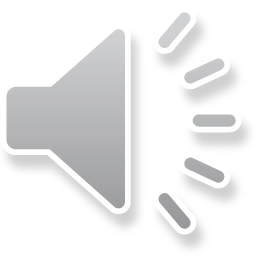 Szkolenie dla rodziców
Rodzicu powinieneś być przygotowany na trudne pytania, które mogą paść z ust twojego dziecka.
To nie łatwe... Warto jednak spróbować nakreślić problem, jaki obecnie ma miejsce, aby dziecko nie czuło się zlekceważone, a jego uczucia bagatelizowane.
 Ilość przekazywanych informacji powinna być dostosowana do wieku.
 Podczas rozmowy bądź pewny siebie, rzeczowy i szczery. 
Nie możesz składać dziecku obietnic, co do których spełnienia sam nie masz pewności (np. to wszystko się zaraz skończy). 
Zapewniając dziecku poczucie bezpieczeństwa to także pokazanie, że emocje jakie ono odczuwa są normalne.
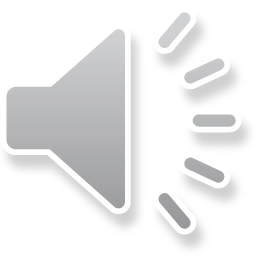 Szkolenie dla rodziców
Emocje dzieci – od pierwszaka do dziesięciolatka
Każdy czas w rozwoju dziecka ma swoje typowe zachowania, co oczywiście nie znaczy, że wszystkie dzieci w tym samym wieku zachowują się tak samo i przeżywają emocje w podobny sposób. Można jednak wyróżnić w życiu dzieci okresy spokoju i harmonii, które są poprzeplatane okresami żywiołowości i niepokoju. Zachowania dzieci, które często są dla rodziców sporym wyzwaniem, mają swoje źródła w emocjach. Te z kolei dzieci w różnym wieku przeżywają nieco inaczej. 
Zacznijmy więc od emocji.
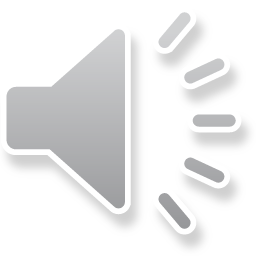 Szkolenie dla rodziców
Zarówno dorośli, jak i dzieci przeżywają emocje w kontekście społecznym, w relacji z innymi ludźmi. Więź emocjonalną dzieci tworzą początkowo z rodzicami, opiekunami, z czasem w kontakcie z innymi ludźmi. W relacjach społecznych pojawiają się emocje. Dzieci uczą się, jak sobie z nimi radzić oraz jak ekspresja emocji czyli sposób ich wyrażania na zewnątrz (widoczny  dla innych osób), wpływa na innych. Dzieci początkowo jedynie doświadczają emocji, z czasem uczą się o nich również mówić. Cały ten proces „uczenia się emocji” przebiega w relacji z drugim człowiekiem – często z dorosłym.
Emocje po prostu są, nie są ani dobre, ani złe. Dla uproszenia można powiedzieć, że są pozytywne lub negatywne, wygodne lub niewygodne w przeżywaniu. Ważne jednak, że są i że wszystkie są potrzebne. Stanowią informację, są naturalną reakcją na zaspokojenie czy brak zaspokojenia określonych potrzeb. A ich pojawienie się stanowi impuls do określonego zachowania. Działamy więc (upraszczając) według schematu: potrzeba – zaspokojenie (lub jego brak) – emocja – zachowanie.
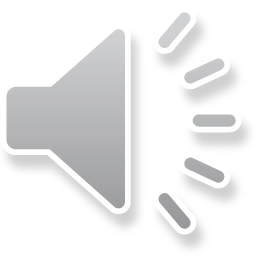 Szkolenie dla rodziców
Emocje po prostu są, nie są ani dobre, ani złe. Dla uproszenia można powiedzieć, że są pozytywne lub negatywne, wygodne lub niewygodne w przeżywaniu. Ważne jednak, że są i że wszystkie są potrzebne. Stanowią informację, są naturalną reakcją na zaspokojenie czy brak zaspokojenia określonych potrzeb. A ich pojawienie się stanowi impuls do określonego zachowania. Działamy więc (upraszczając) według schematu: potrzeba – zaspokojenie (lub jego brak) – emocja – zachowanie.
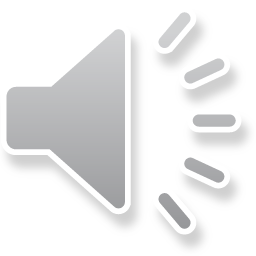 Szkolenie dla rodziców
Sześciolatki – emocje na  huśtawce

Sześcioletnia Zosia powiedziała swojej mamie: „Kocham Cię”. Miały zamiar spędzić razem miłe popołudnie. Po chwili zirytowana Zosia oznajmiła swojej mamie, że jej nienawidzi. Mama była zupełnie zaskoczona, ponieważ nie wiedziała co się stało. Po krótkiej wymianie zdań okazało się, że mama odłożyła przygotowaną na wyjście przez Zosię kurtkę do szafy.

Zachowanie sześciolatka przypomina zachowanie dwuipółlatka. Zachowanie dzieci, w tym wieku jest zdeterminowane targającymi dzieckiem sprzecznymi emocjami. Sześciolatek miota się między sprzecznymi potrzebami, niejednokrotnie chce spróbować wszystkiego w jednym czasie. Jednocześnie chce być na urodzinach kolegi i pojeździć z tatą na rowerze. Trudno mu dokonać wyboru. Dziecko w tym wieku również na wszelkie pytania i prośby często odpowiada odmownie
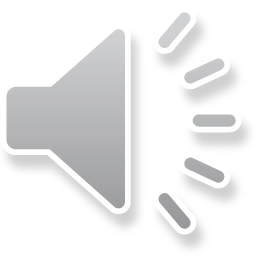 Szkolenie dla rodziców
Tata poprosił Wojtka o odniesienie talerza do kuchni. W odpowiedzi usłyszał: „nie”. Usłyszał „nie” ponieważ dla dzieci w tym wieku wystarczającym powodem do udzielenia odpowiedzi odmownej jest zadanie pytania. Sześciolatek potrzebuje mieć własne zdanie i trudno mu się dostosować do innych osób. Często jest hałaśliwy, ale też tryskający energią. Sześciolatki mają duże potrzeby eksploracyjne, w związku z tym, są otwarte na nowe doświadczenia, szybko i chętnie się uczą, poznają nowości.

W tym wieku dzieci również często w swych opowieściach mijają się z prawdą. Jeśli zdarzy im się przez przypadek coś zniszczyć, zepsuć, najczęściej mówią: „to nie ja”, „nie wiem kto to zrobił”. Chętnie również fantazjują. Paweł opowiedział, ze szczegółami o wypadku swojej cioci, o którym rzekomo dowiedział się od babci. Wypadek był w opowieści Pawła dość dramatyczny, a ciocia doznała niebywałych szkód. Zanim przejęci rodzice zdążyli zapytać babcię, ciocia cała i zdrowa pojawiła w drzwiach.
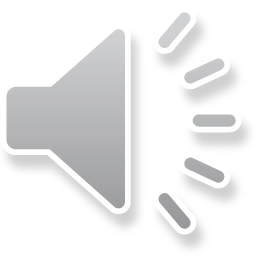 Szkolenie dla rodziców
Siedmiolatki mają swoje tajemnice

Mama pyta Jagodę: „z kim się bawiłaś w szkole?”, na co Jagoda odpowiada: „nie powiem Ci, to moja tajemnica”. Może mieć przy tym pochmurną minę. Kiedy nasz junior prezentuje takie zachowanie, możemy być prawie pewni, że rozbrykany sześciolatek stał się siedmiolatkiem. Siedmiolatki są spokojniejsze, mniej energiczne natomiast bardziej skryte, niechętnie dzielą się swoimi przeżyciami. Są bardziej skłonne do narzekania niż do radości.

Kacper chętnie buduje z klocków, Ania czyta „Dzieci z Bullerbyn”, Kasia maluje, Dominik bawi się ze swoim chomikiem, często też przygląda się jego zwyczajom. Dzieci w tym wieku lubią być w swoim pokoju, często właśnie w tym czasie sygnalizują potrzebę posiadania własnej przestrzeni. Lubią spędzać czas wykonując w samotności czynności, które sprawiają im przyjemność. W tym wieku intensywnie rozwijają się również intelektualnie, choć miewają dobre i gorsze dni w zakresie umysłowego pobudzenia. Podczas tych gorszych dni można odnieść wrażenie, że dziecko zapominało wszystkiego, czego się nauczyło.
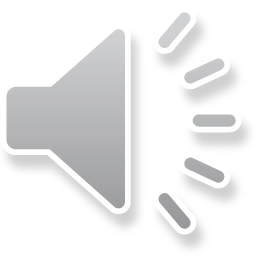 Szkolenie dla rodziców
Siedmiolatek często nie słyszy co się do niego mówi, lub umyka mu to, co się do niego powiedziało. Rozpoczyna, ale nie kończy czynności, bo przechodzi do następnej, zapominając o poprzedniej. Ma ochotę pomalować farbami, ale idąc po wodę zobaczy klocki, siądzie więc przy nich i zacznie budować. Dziecko w tym wieku często też ma przekonanie, że nikt go nie lubi, że inne dzieci są przeciwko niemu, że nauczyciel jest niesprawiedliwy, a rodzice go nie rozumieją. Czasami siedmiolatki uważają, że są adoptowane, co bywa trudne dla rodziców.
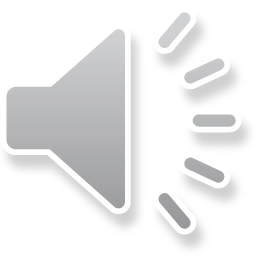 Szkolenie dla rodziców
Ośmiolatki – otwarte na świat 
    i  innych ludzi
Ośmiolatki wychodzą do świata, są otwarte na nowe doświadczenia, wszędzie ich pełno i są wszystkim zainteresowane. Wszystko ich ciekawi dlatego też podejmują różne aktywności, z których jednak wielu nie kończą. Można powiedzieć, że ich zachowania cechuje tzw. słomiany zapał. Mateusz zapisał się na piłkę nożną, po kilku treningach zrezygnował na rzecz karate, potem spróbował swoich sił na ściance wspinaczkowej, a w końcu stwierdził, że sport nie jest dla niego. Gdy na niedomiar złego przytrafiła mu się porażka – bo nie od razu poprawnie wykonał cios karate czy trafił do bramki, był rozczarowany i płakał mówiąc „nic mi się nie udaje”.
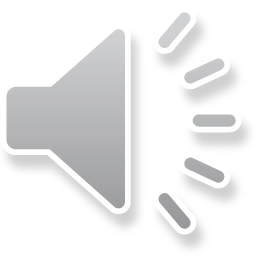 Szkolenie dla rodziców
Ponadto dziecko w tym wieku bardziej zwraca uwagę na relacje. Stają się one dla niego ważne. Nie odmawia dla samego faktu odmowy, ale stara się współpracować i z rodzicami, i z rówieśnikami choć bywa to czasem dla niego trudne. Zależy mu na dobrej więzi i relacji szczególnie z mamą. Ośmiolatki są zainteresowane poglądami i myślami innych osób. W relacjach staje się ważna ich wzajemność.
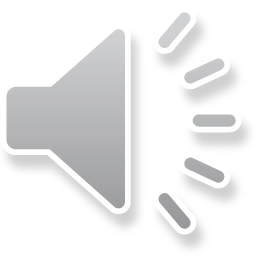 Szkolenie dla rodziców
Dziewięciolatki – coraz więcej  samodzielności
Dziewięć lat to znów wiek spokoju. Dziewięciolatek podobnie jak siedmiolatek jest dość skryty. Jest dość pewny w relacjach rówieśniczych, których w tym wieku zaczyna mocno potrzebować. Czasem przedkłada je ponad relacje z rodzicami. Dziecko ma swoje przyjaźnie, swoje zainteresowania wspólne z rówieśnikami, potrzebuje z nimi spędzać czas. Zachowania dziewięciolatka cechuje pewna doza niezależności. Kieruje się często własnymi wyborami, podąża za własnymi potrzebami. Jest człowiekiem dość samodzielnym i niezależnym. Natomiast widzi często powody do płaczu, do smutku.
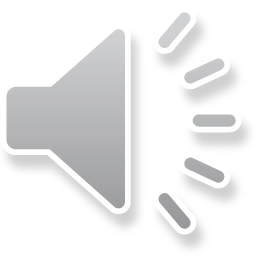 Szkolenie dla rodziców
Mama poprosiła Monikę, by odkurzyła po sobie resztki słonecznika, które znalazły się pod stołem. Monika zaprotestowała: ”Znów ja?…, Dlaczego znowu ja?… Czy ktoś inny nie może tego zrobić? Za dużo ode mnie wymagasz!”. Dziewięciolatki dużo i chętnie narzekają. Na niewygodne dla nich sytuacje często reagują narzekaniem.
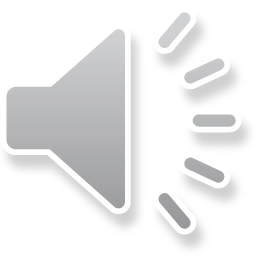 Szkolenie dla rodziców
Dziesięciolatki – emocje ujarzmione (przynajmniej trochę)
Dziesięciolatek. Co mu w duszy gra?… Same pozytywne dla rodziców dźwięki. Nie dyskutuje, nie polemizuje tak bardzo, jak wcześniej. Chętniej wykonuje polecenia rodziców, co więcej – widzi ich zasadność. Gromadzi wiedzę z różnych źródeł – z domu rodzinnego, ze szkoły, z zajęć dodatkowych, gdzie spotyka się z różnymi ludźmi, od rówieśników. Dziesięciolatek na tej bazie buduje własne przemyślenia i stara się oddzielać dobro od zła. Wie, co innym może sprawić przykrość i stara się tego nie robić, a gdy mu się to zdarzy, potrafi przeprosić za swoje zachowanie. Wydaje się, że dzieciom w tym wieku sprawia radość bycie dobrym i postępowanie zgodnie z zasadami.
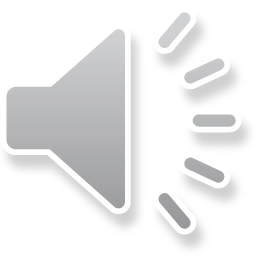 Szkolenie dla rodziców
Dla dziesięciolatka ważna jest rodzina, potrafi się nią cieszyć, potrafi także doceniać cały świat, w którym żyje. Wie również, że czasem potrafi zachować się w określony sposób czasem nie, i adekwatnie to opisuje. Stabilizacja emocjonalna dziesięciolatka, to ostania stabilizacja aż do mniej więcej szesnastych urodzin.
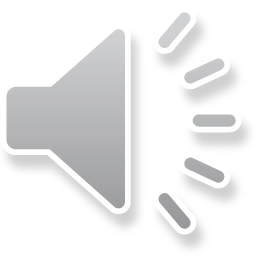 Szkolenie dla rodziców
Każde dziecko jest inne
Opisane powyżej zachowania są typowymi dla określonego wieku, ale nie zawsze wszystkie występują u każdego dziecka. Dzieci rodzą się z określonym temperamentem, budową ciała, wychowują się w określonym środowisku, które na nie wpływa. Spektrum zachowań będzie zależne również od tych czynników. Dzieci często okazują emocje w mniejszym lub w większym stopniu niż je faktycznie przeżywają, czasami nie okazują ich wcale, lub okazują inne emocje niż te przeżywane wewnątrz.
Musimy pamiętać, że każde dziecko jej inne, i każde w inny sposób przechodzi kolejne etapy rozwoju. Jeśli cechą charakterystyczną siedmiolatków jest częsty smutek, to u każdego dziecka będzie się on inaczej przejawiał. Gdy koleżanka odmówi siedmiolatkowi wspólnej zabawy jeden siedmiolatek swój smutek zaprezentuje mówiąc „Zosia mnie nie lubi”, inny powie „chciałbym nie żyć”, jeszcze inny zamknie się w sobie, w ogóle nie mówiąc o przyczynie swojej smutnej miny.
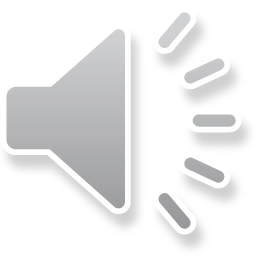 Szkolenie dla rodziców
Przy opracowaniu prezentacji i tekstu posłużono się wykładami
 Agnieszki Lorek-Groniewska – psychoterapeuty, psychologa, prowadzącego terapię indywidualną, par, małżeństw, rodzin oraz dzieci i młodzieży w Centrum Terapii i Rozwoju PsycheBalans.
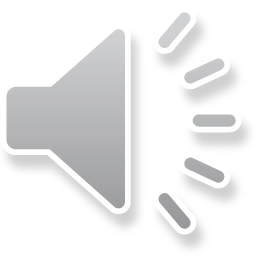